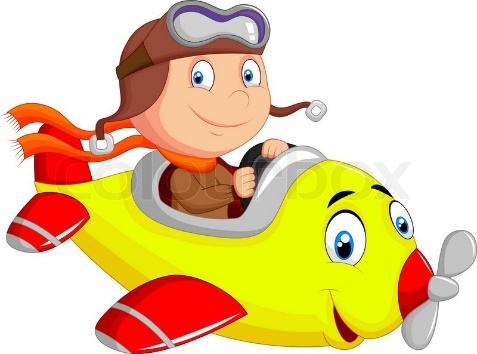 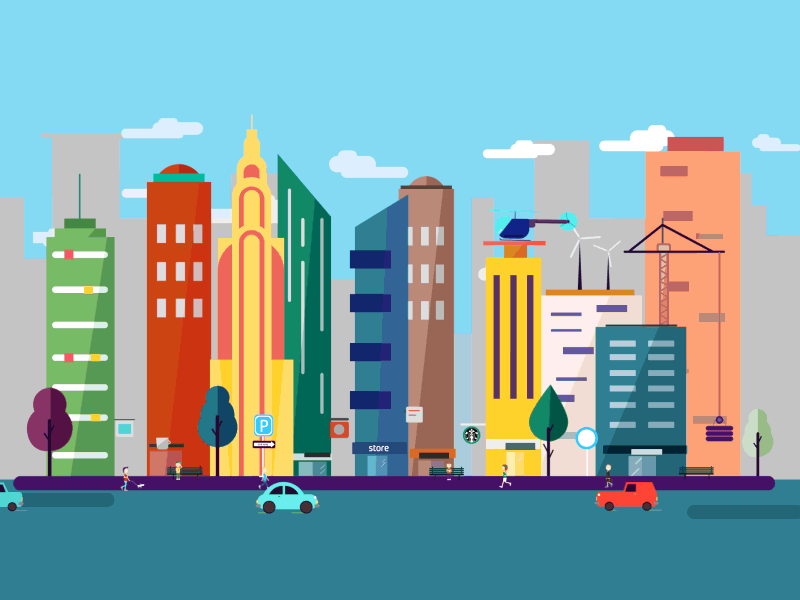 TRANSPORTO PRIEMONĖS
Kauno lopšelis- darželis „Liepaitė“
Parengė: Aistė Guobė
Rasa Barvainienė
Transportas -tai svarbi paslaugų sektoriaus šaka, sudaranti sąlygas žmonėms greitai keliauti, taip pat darbo pasidalijimui ir patogiam gamybos bei vartotojų aprūpinimui.
Transporto priemonė – techninis įtaisas arba gyvūnas, skirtas pervežti kroviniams (keleiviams, medžiagoms, įvairioms prekėms ir kt.).
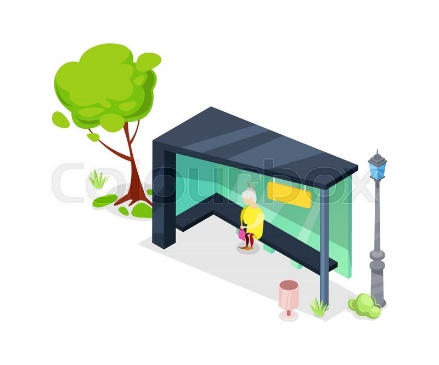 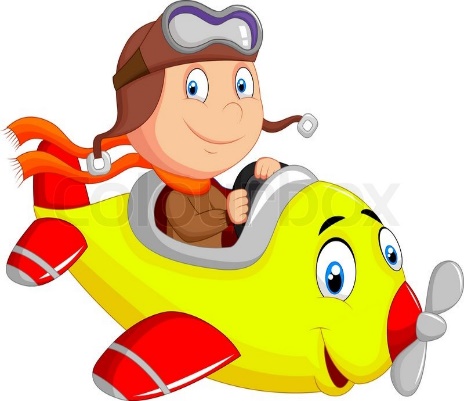 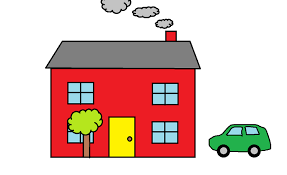 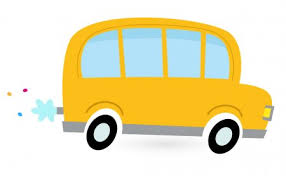 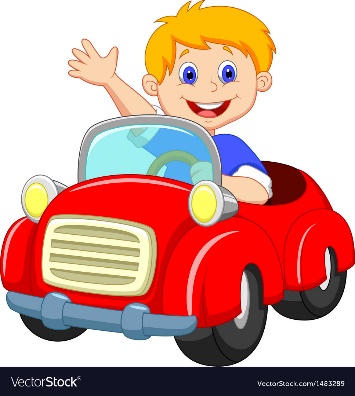 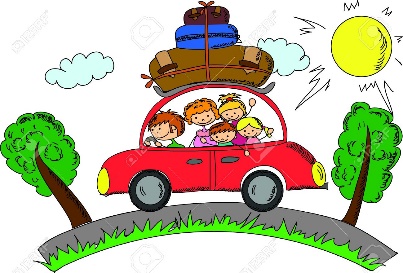 1. SAUSUMOS TRANSPORTO PRIEMONĖS:NAUDOJANČIOS GYVŪNUS
ARKLIO TEMPEMAS VEŽIMAS
KUPRANUGARIS
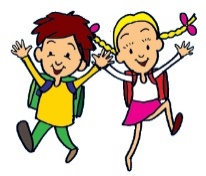 NAUDOJANČIOS ŽMOGAUS ENERGIJĄ
PASPIRTUKAS
RIEDLENTĖ
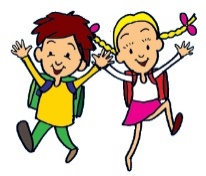 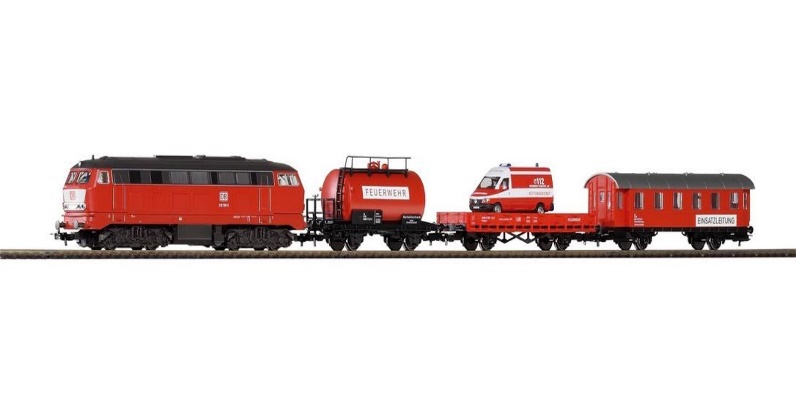 NAUDOJANČIOS ŽMOGAUS ENERGIJĄ
RIEDUČIAI
DVIRATIS
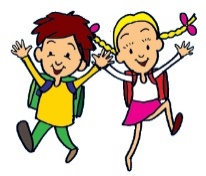 NAUDOJANČIOS VARIKLIUS
LENGVASIS AUTOMOBILIS
MOTOCIKLAS
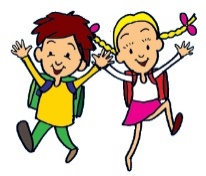 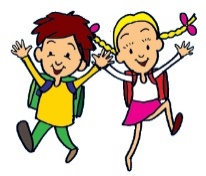 NAUDOJANČIOS VARIKLIUS
POLICIJOS AUTOMOBILIS
GREITOSIOS PAGALBOS AUTOMOBILIS
UGNEGESIŲ AUTOMOBILIS
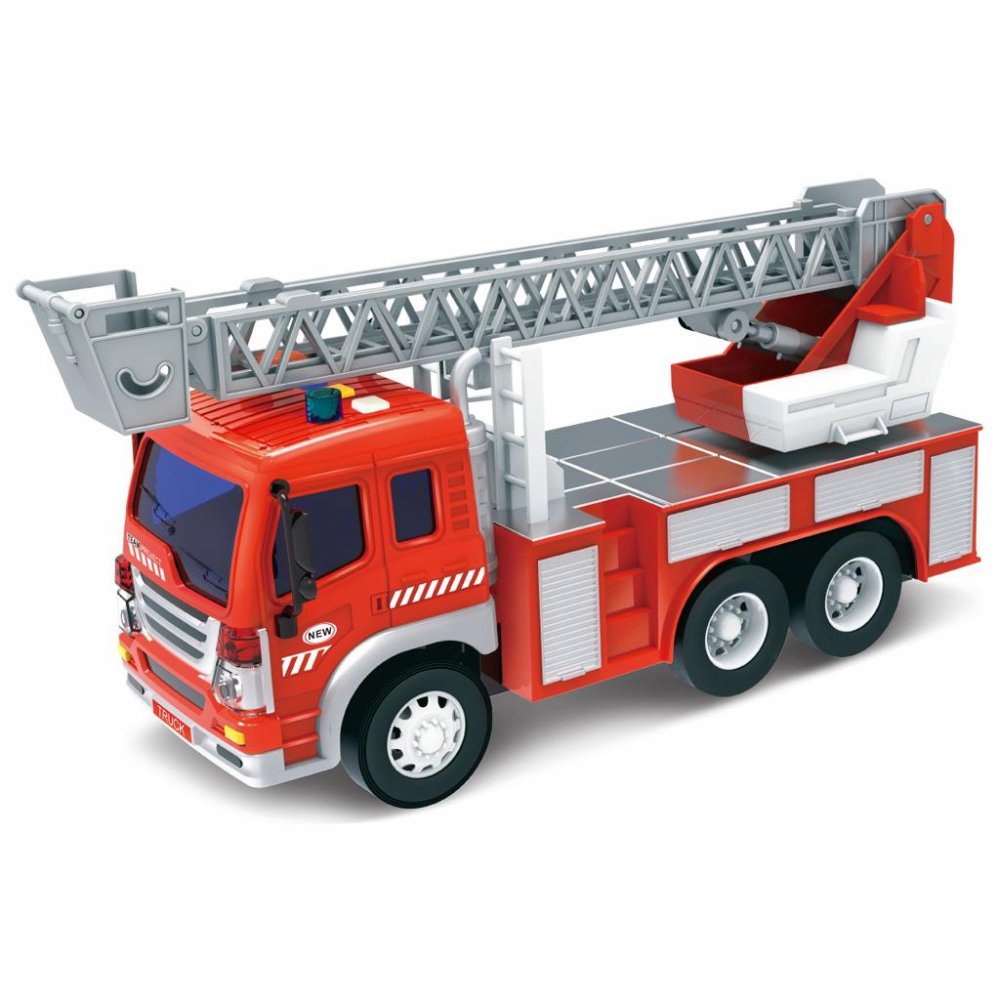 NAUDOJANČIOS VARIKLIUS
VILKIKAS
SUNKVEŽIMIS
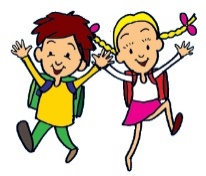 NAUDOJANČIOS VARIKLIUS
AUTOBUSAS
TROLEIBUSAS
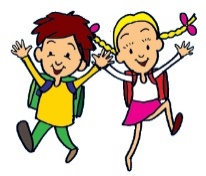 NAUDOJANČIOS VARIKLIUS
KELEIVINIS TRAUKINYS
GREITASIS KELEIVINIS TRAUKINYS
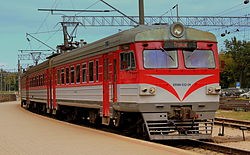 GARVEŽYS
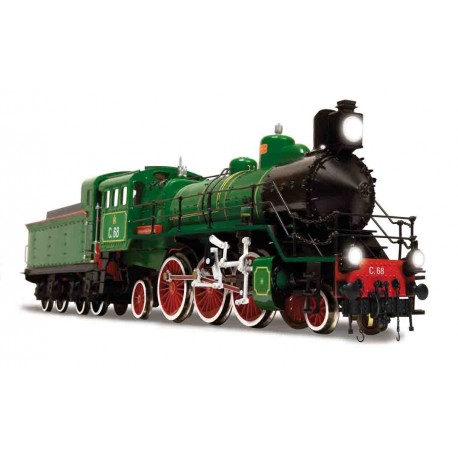 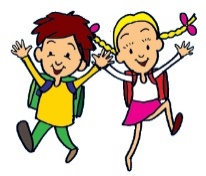 GREITASIS TRAUKINYS
NAUDOJANČIOS VARIKLIUS
TRAKTORIUS
TANKAS
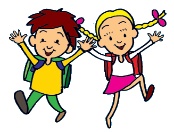 2. UPIŲ IR JŪRŲ TRANSPORTO PRIEMONĖS:
NAUDOJANČIOS APLINKOS ENERGIJĄ
BANGLENTĖ
BURLENTĖS
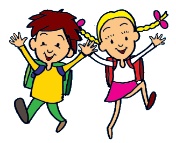 NAUDOJANČIOS APLINKOS ENERGIJĄ
BURINĖ VALTIS
BURINIS LAIVAS
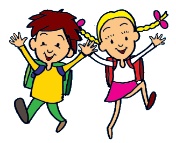 NAUDOJANČIOS VARIKLIUS
JACHTA
KRUIZINIS LAIVAS
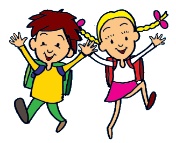 NAUDOJANČIOS VARIKLIUS
POVANDENINIS LAIVAS
LAIVAS SU ORO PAGALVE
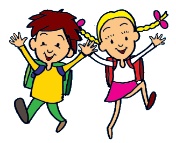 3. ORO TRANSPORTO PRIEMONĖS:
NAUDOJANČIOS APLINKOS ENERGIJĄ
ORO BALIONAS
PARAŠIUTAS
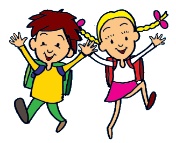 NAUDOJANČIOS VARIKLIUS
LĖKTUVAS
SRAIGTASPARNIS
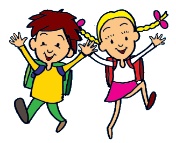 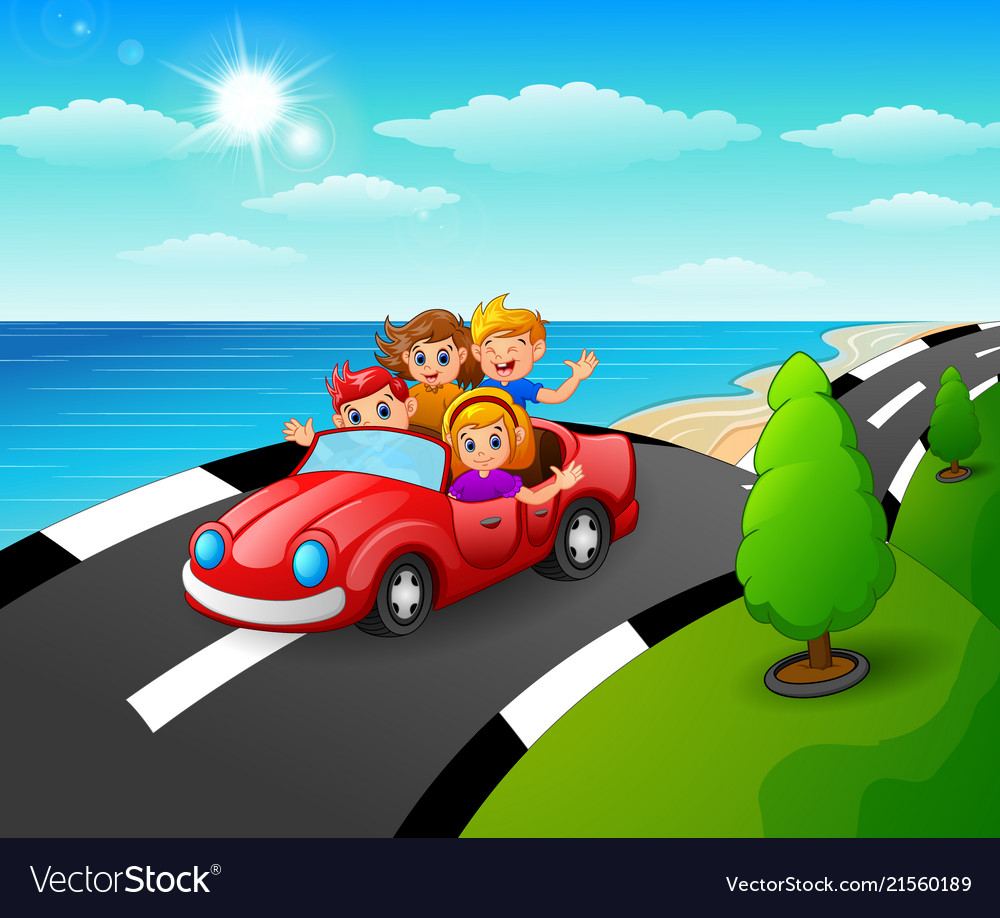 IKI KITO SUSITIKIMO!
PAŽIŪRĖKITE IR PAKLAUSYKITE
ATRANSPORTO PRIEMONES IR JŲ SKLEIDŽIAMUS GARSUS.
https://www.youtube.com/watch?v=21WwqdOJkoE